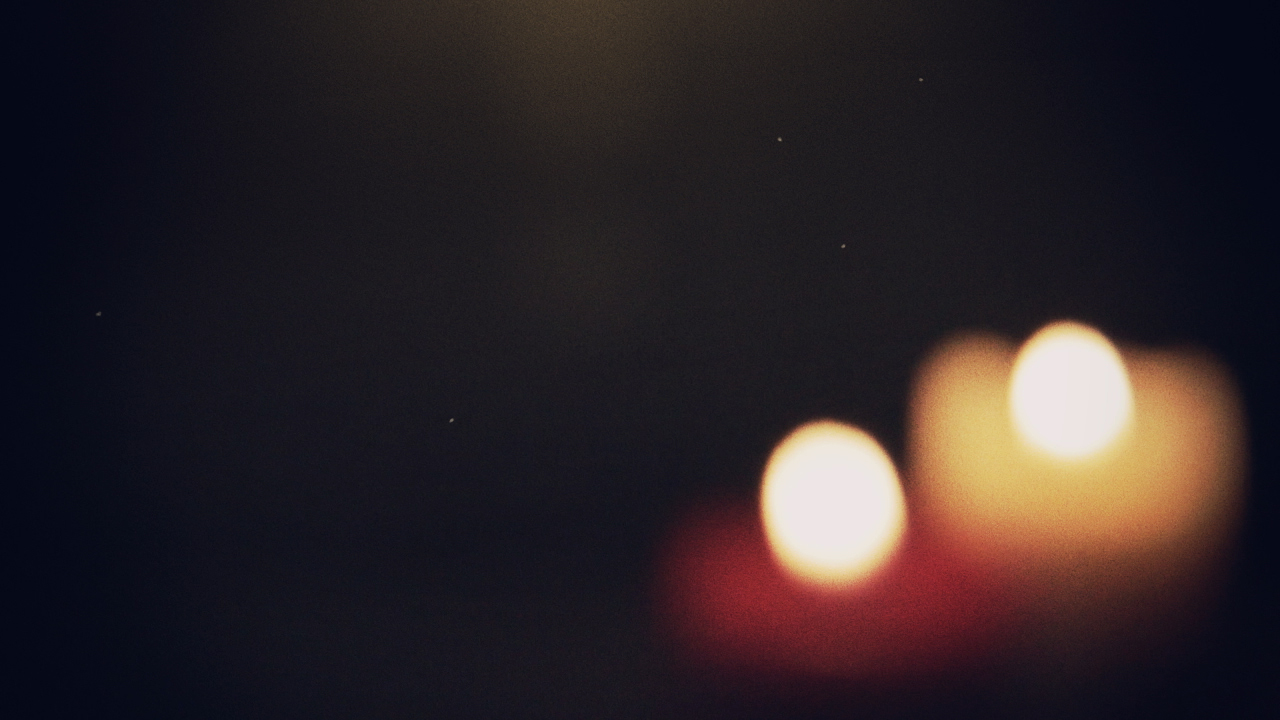 God’s Remnant
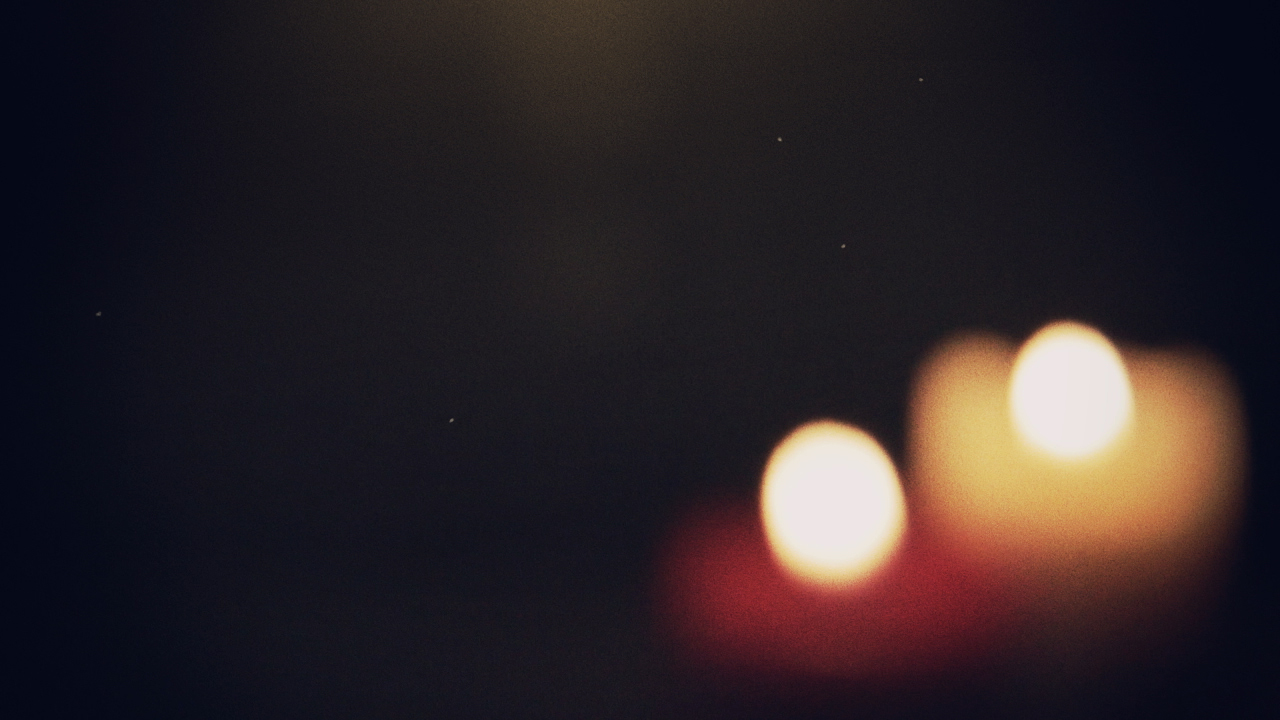 “But now for a brief moment grace has been shown from the Lord our God, to leave us an escaped remnant and to give us a peg in His holy place...” (Ezra 9:8, NASB95)
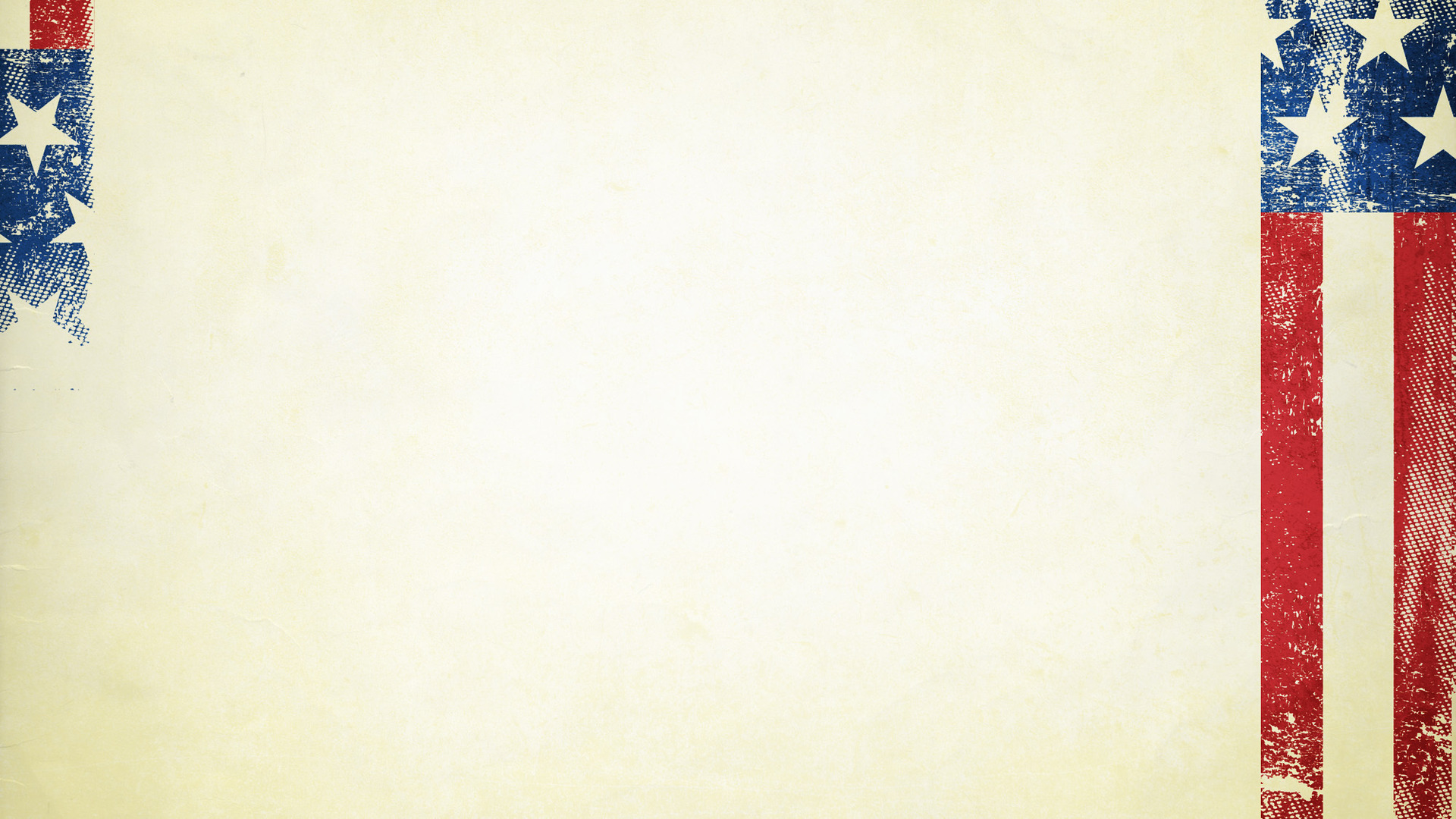 “For wee must consider that we shall be as a city upon a hill. The eyes of all people are upon us.”
- John Winthrop, 1630
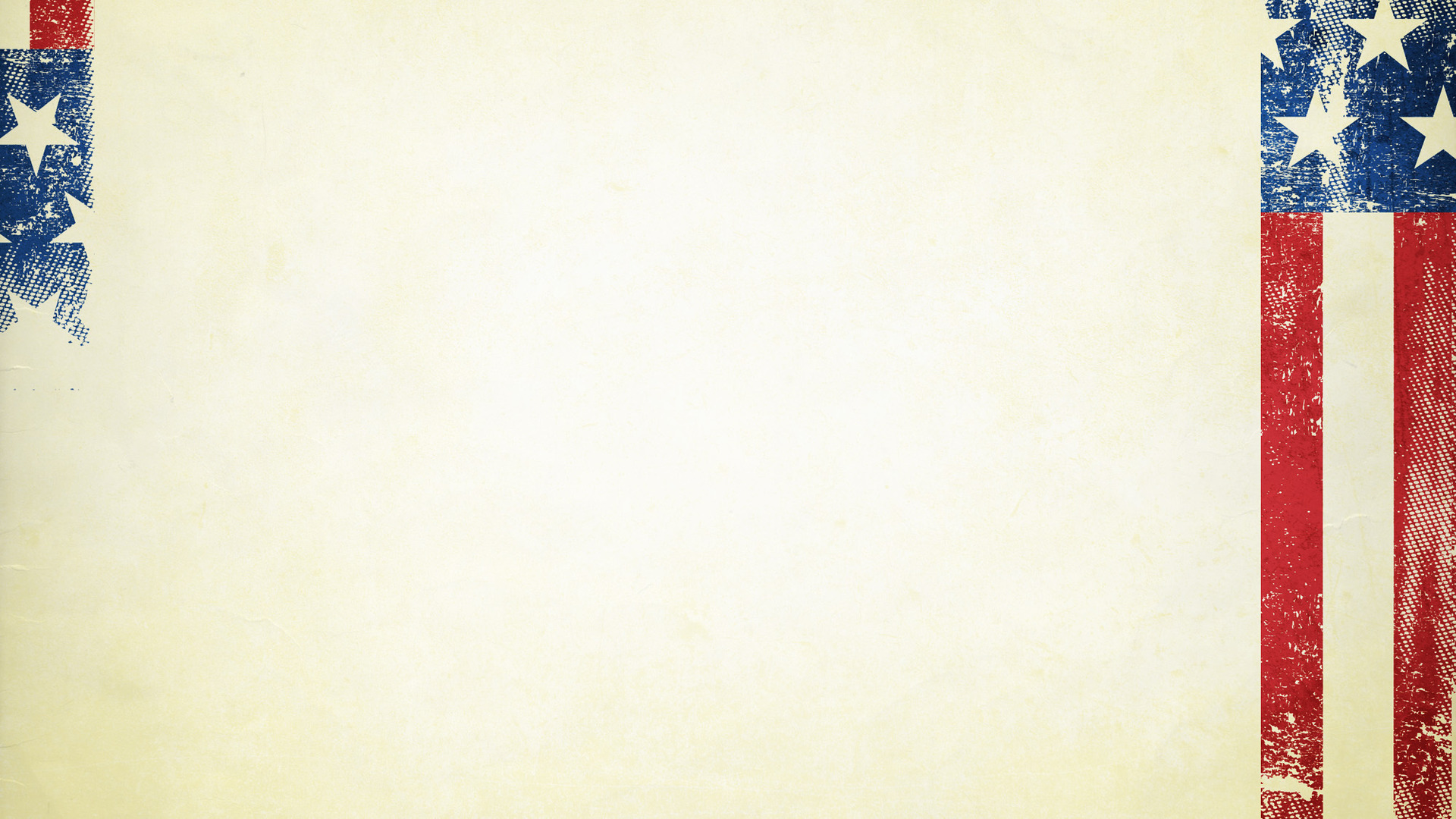 “We hold these truths to be self-evident, that all men are created equal, that they are endowed by their Creator with certain unalienable Rights, that among these are Life, Liberty and the pursuit of Happiness.” 
- Declaration of Independence, 1776
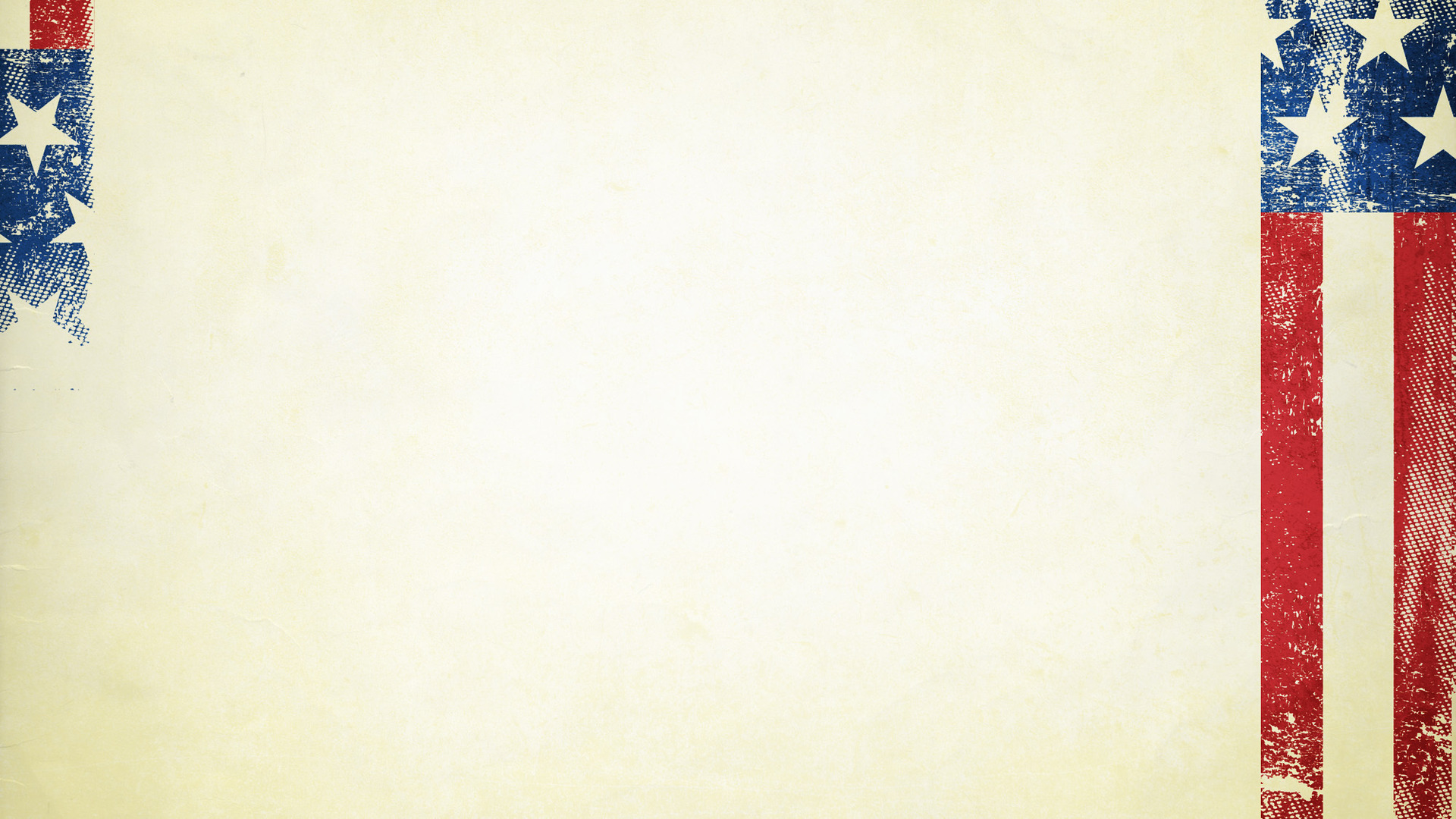 “the will of God hath parted us, and the deed is registered for eternity. When she shall be a spot scarcely visible among the nations, America shall flourish the favorite of Heaven and the friend of mankind.” 
- Thomas Paine, 1777
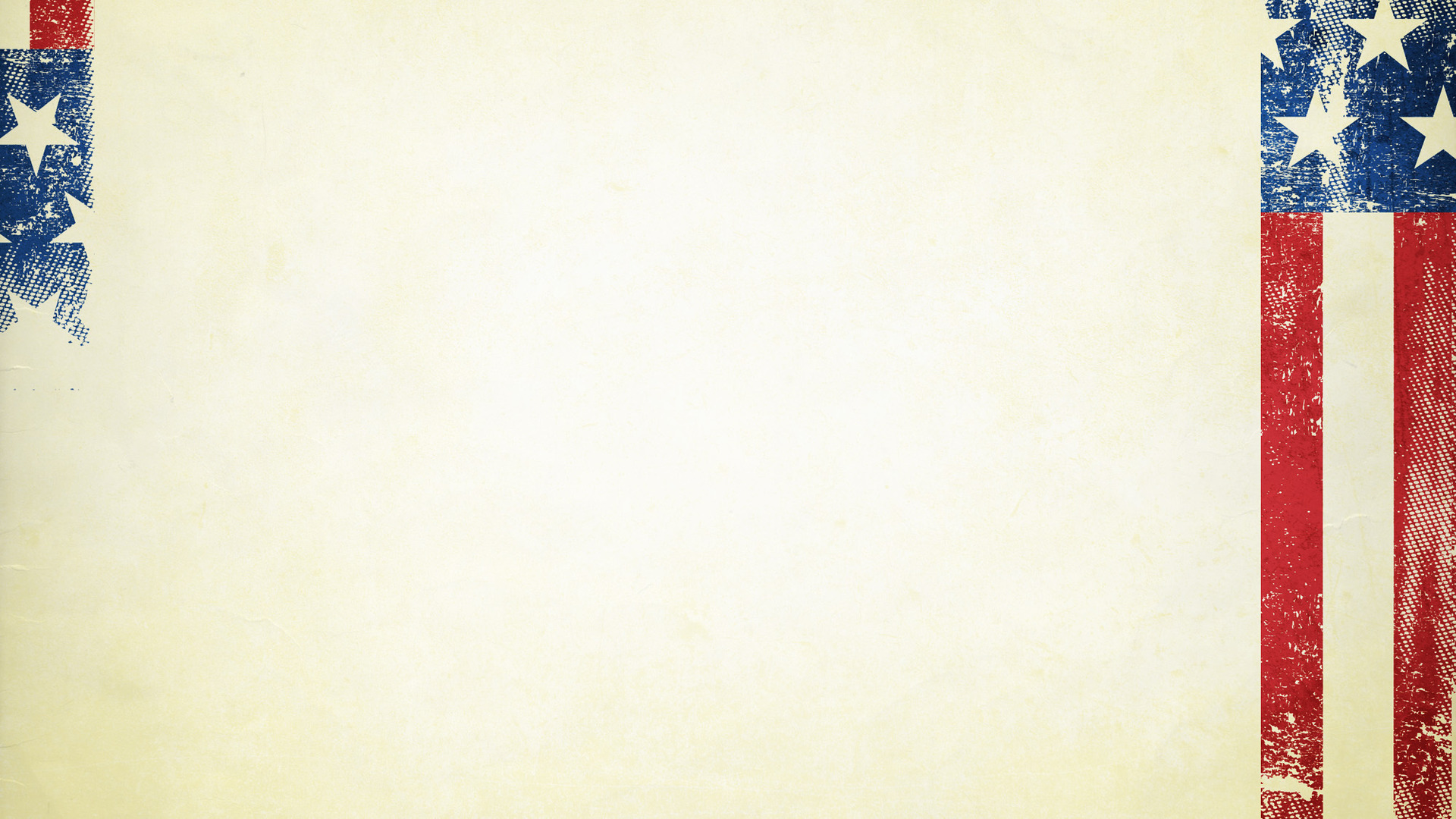 “No people can be bound to  acknowledge and adore the invisible hand, which conducts the affairs of men more than the people of the United States, every step, by which they have advanced to the character of an independent nation, seems to have been distinguished by some token of providential agency.”  
- George Washington, 1789
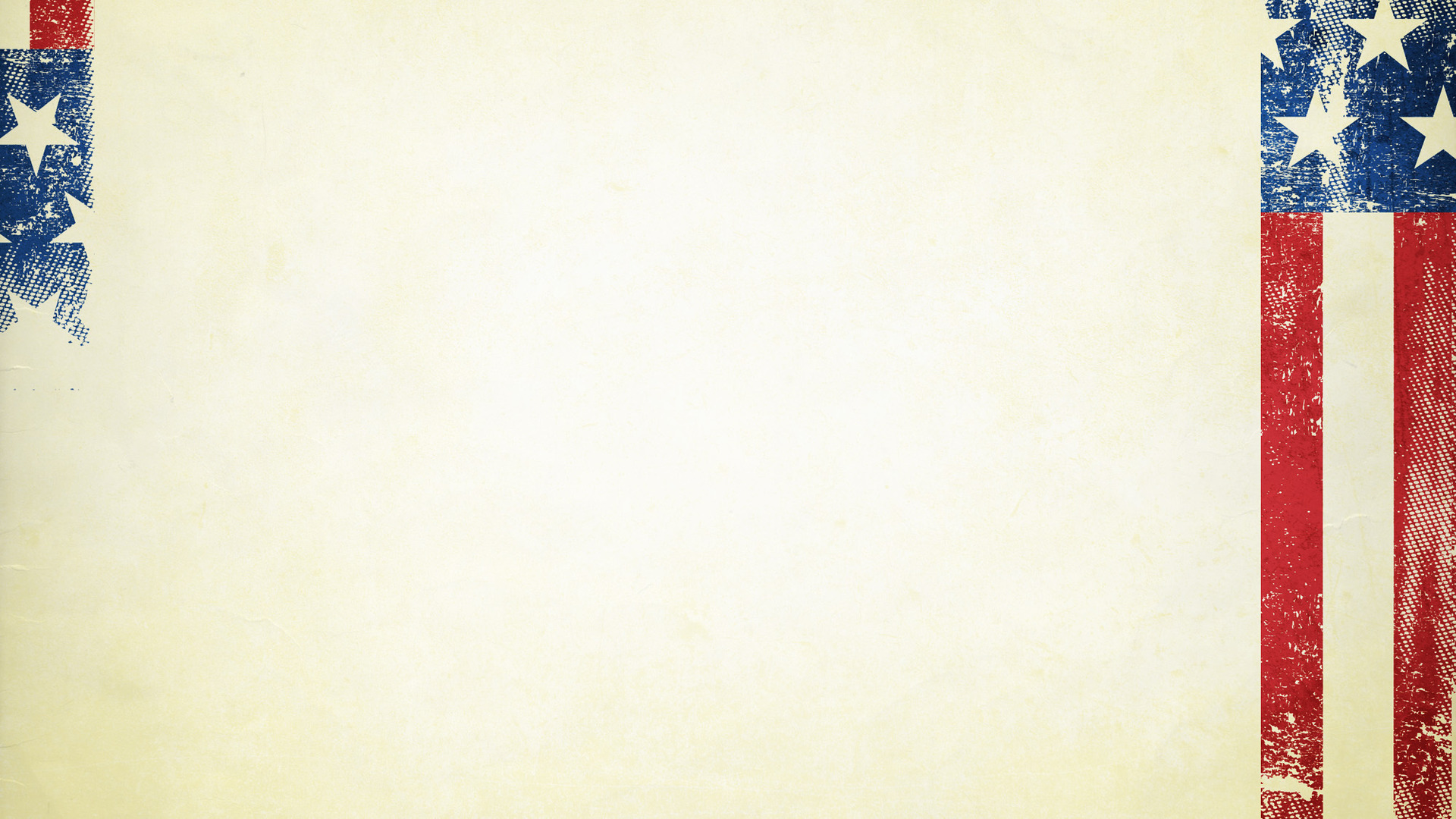 “‘Give to him that is needy’ is the christian rule of charity; but ‘Take from him that is needy’ is the rule of slavery.”   
- Abraham Lincoln, 1858
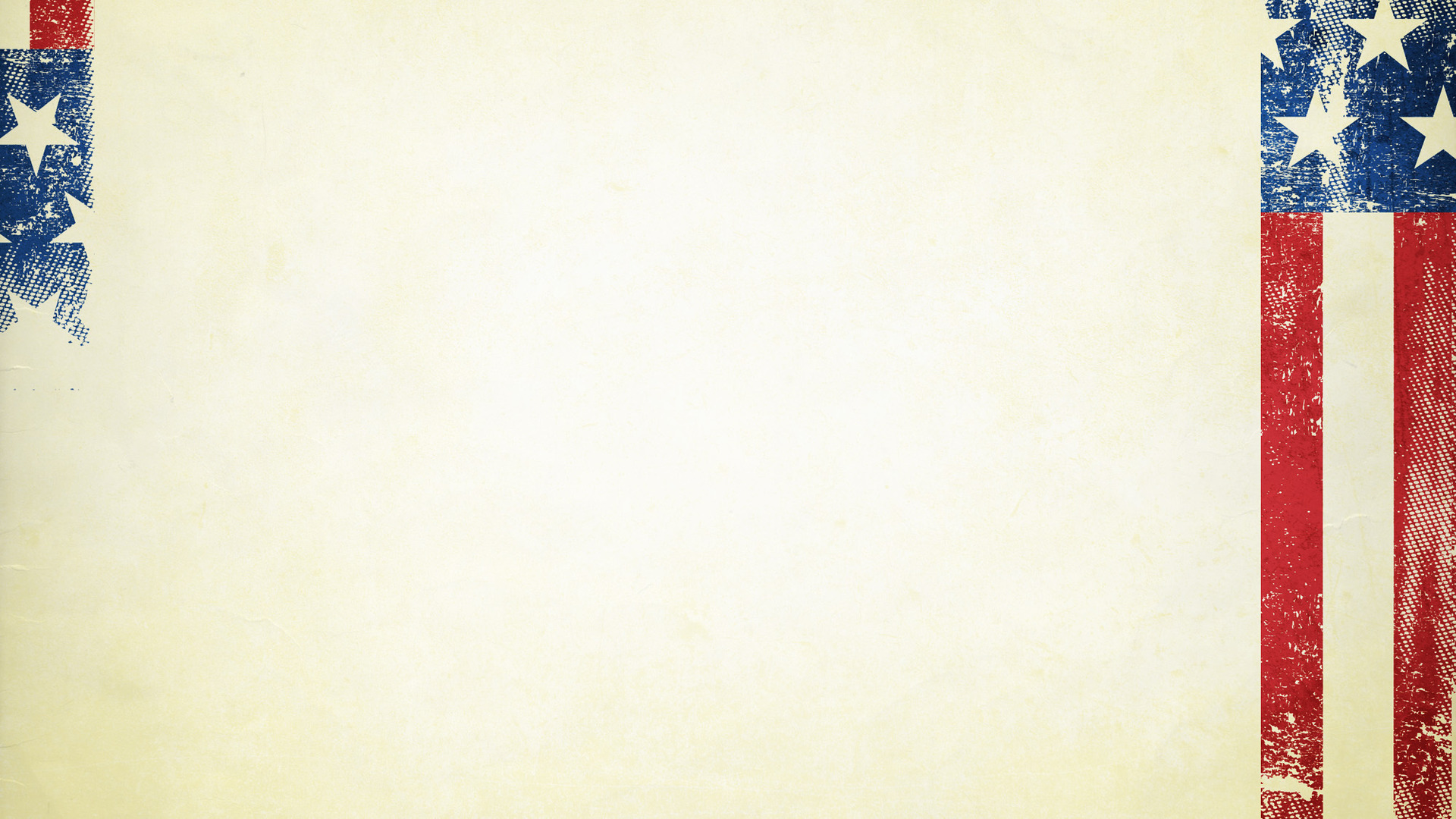 “Now is the time to make justice a reality to all of God’s children.”    
- Martin Luther King, 1963
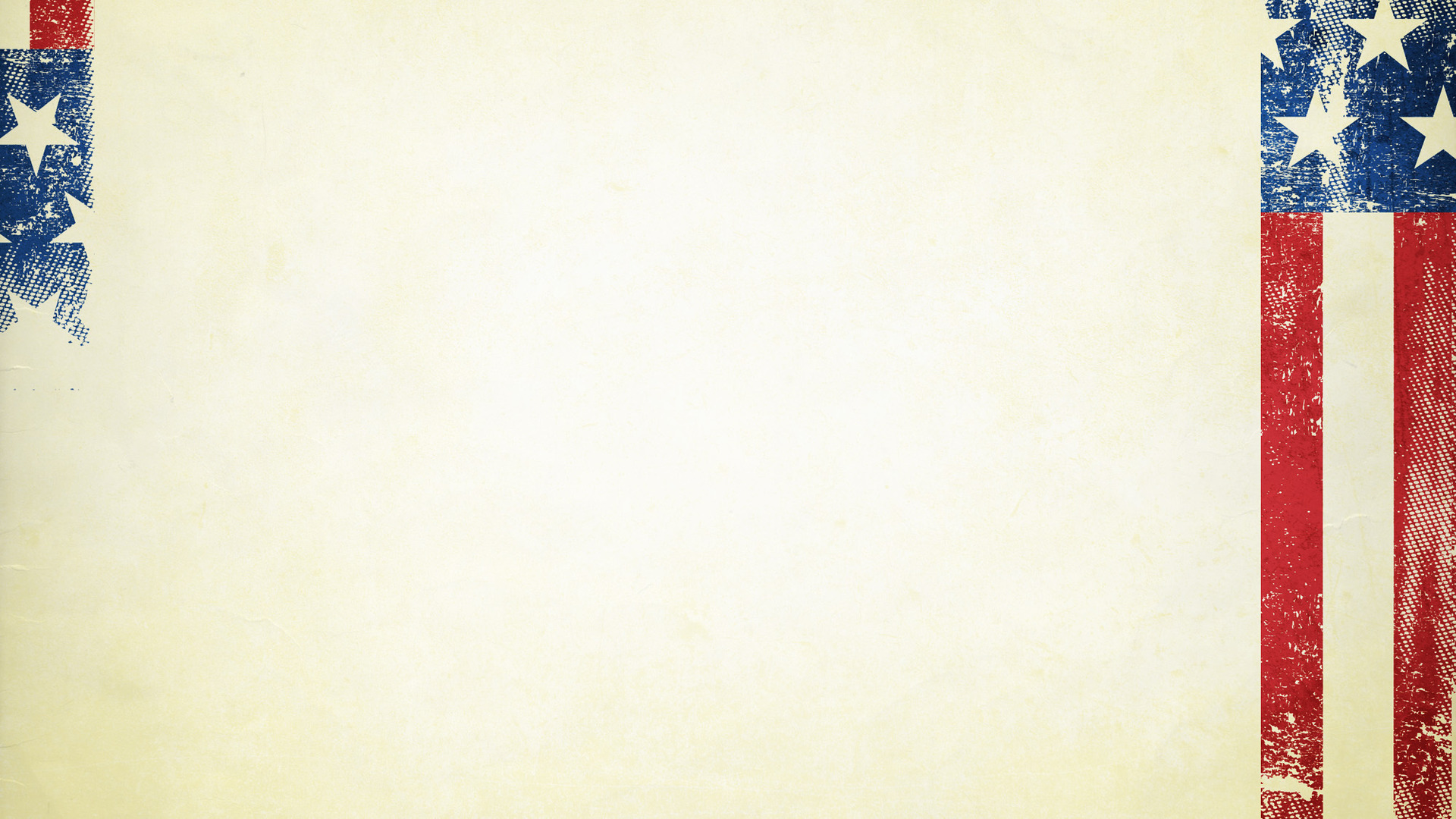 Post-Christian America?
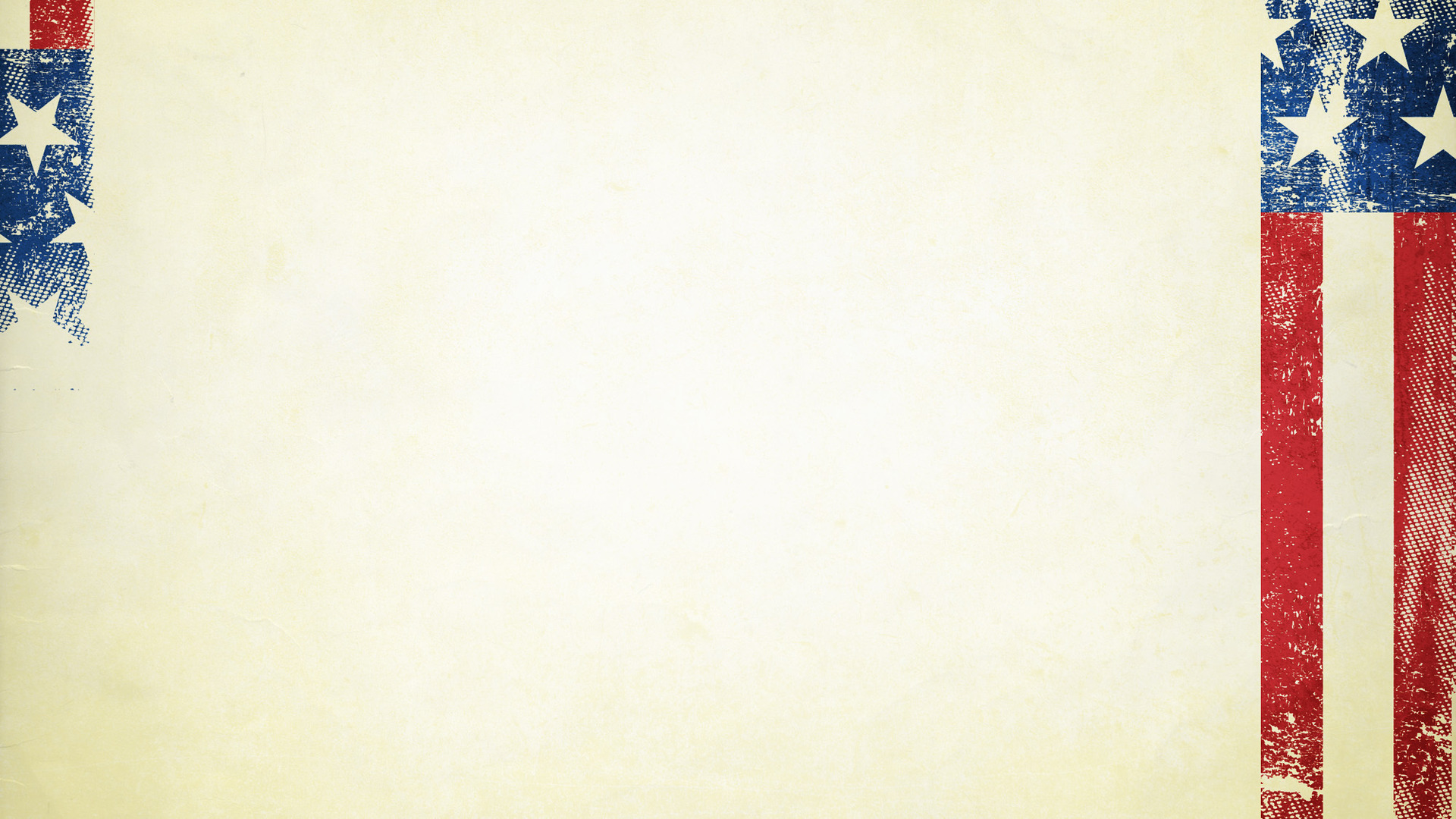 69% of Americans Identify as “Christian”. Of those…
71% consider feelings, experience, or the input of friends and family as their most trusted sources of moral guidance
66% say that having faith matters more than which faith you pursue
64% say that all religious faiths are of equal value
- Cultural Research Center at Arizona Christian University
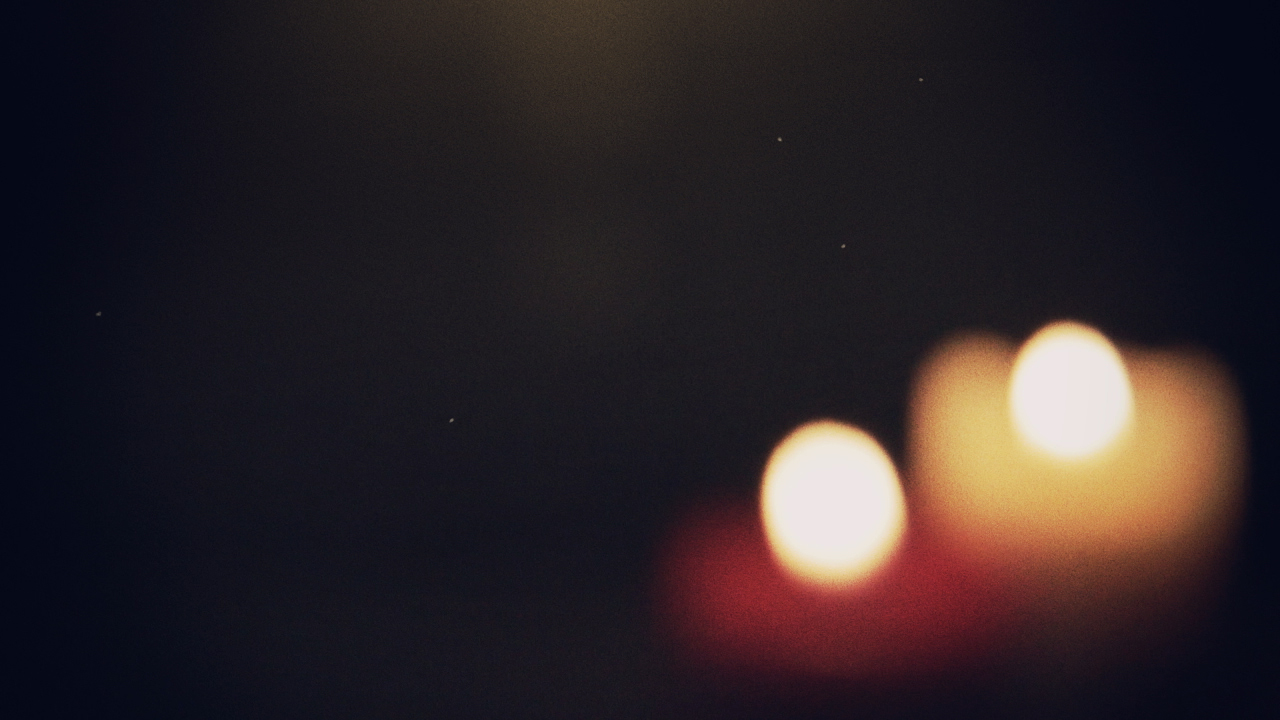 This isn’t the first time the world has been in such a terrible state (Genesis 6.5-7) 
If it seems like this world is running towards destruction, it is! (Genesis 6.7) 
God knows His remnant, no matter how small the remnant may be (Genesis 6.8-9) 
The remnant put their faith in God, and are rewarded for it! (Genesis 6.14,18,22; 7.23)
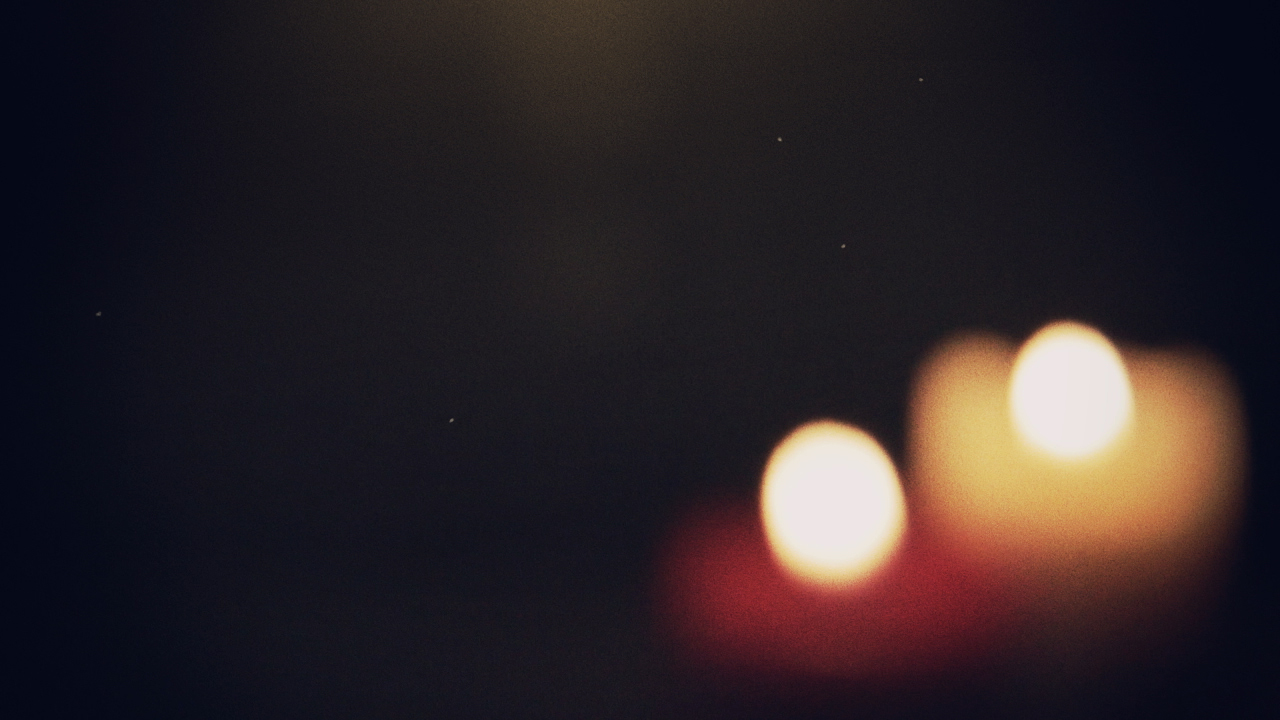 Identify as the  Remnant
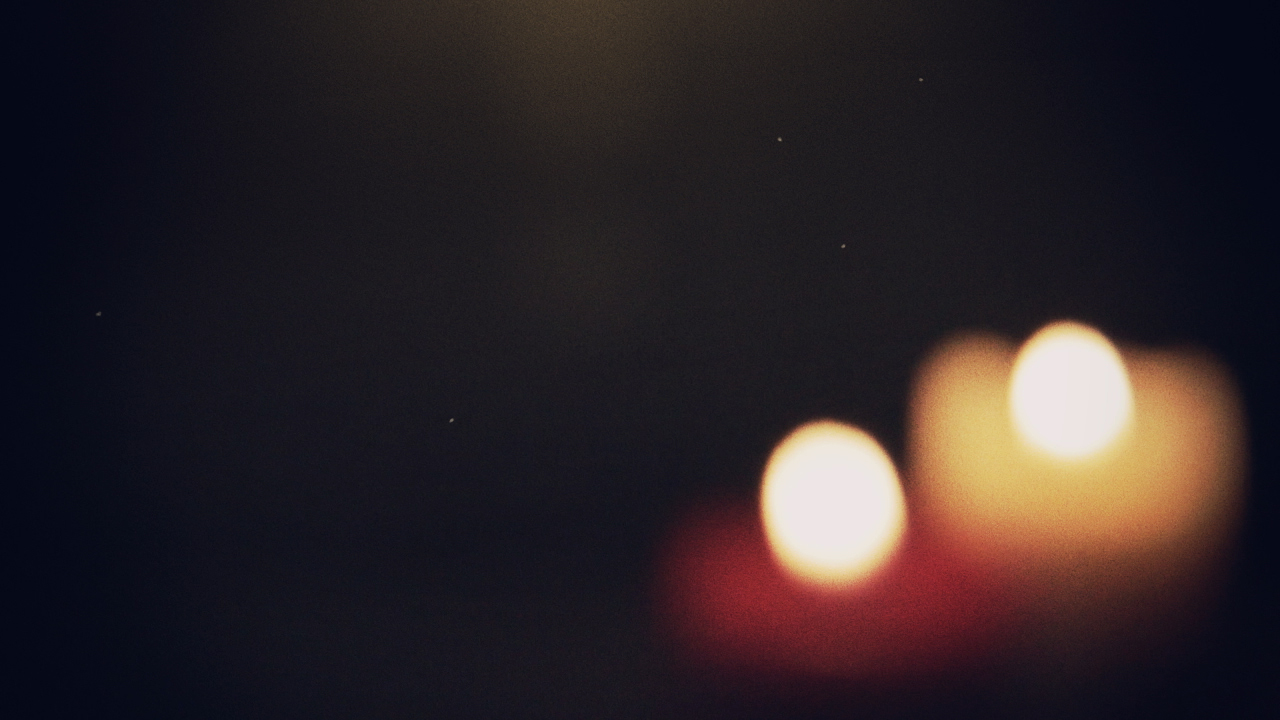 “But now for a brief moment grace has been shown from the Lord our God, to leave us an escaped remnant and to give us a peg in His holy place...” (Ezra 9:8, NASB95)